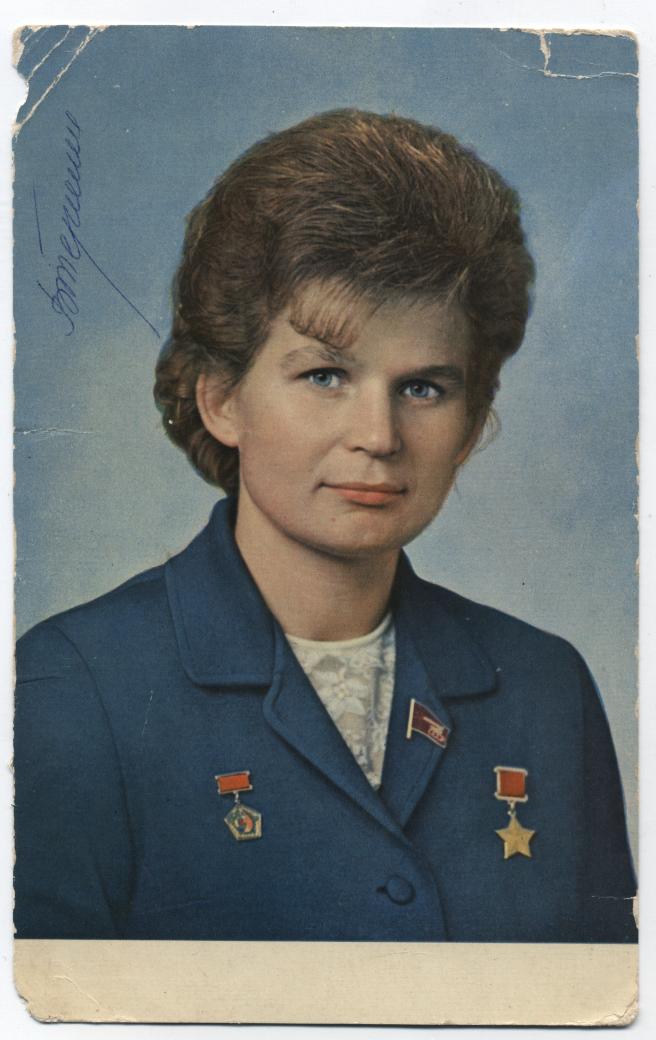 ТЕРЕШКОВА Валентина Владимировна
– С позиций сегодняшнего дня очень трудно понять значение этого события: полеты в космос стали повседневностью. Но тогда, сорок лет назад, все были в шоке в хорошем смысле этого слова. Был единый душевный порыв, всеобщее ликование: надо же, простая ярославская девчонка – и вдруг полетела в космос!
ДЕТСТВО и ЮНОСТЬ
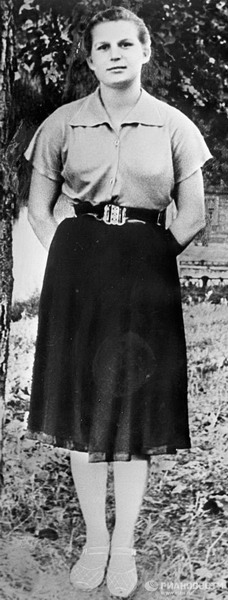 Родилась 6 марта 1937 года в деревне Масленниково Тутаевского района Ярославской области в крестьянской семье выходцев из Белоруссии. Отец - Владимир Аксёнович, тракторист. Был призван в Красную армию в 1939 году, погиб на Советско-финской войне. Мать - работница текстильной фабрики. По воспоминаниям Валентины Владимировны, в детстве она говорила с родными по-белорусски

В 1945 году поступила в среднюю школу №32 города Ярославля.

По семейным обстоятельствам, окончив 7 классов, в 1953 году работает на Ярославском шинном заводе браслетчицей. Параллельно доучивается в вечерней школе рабочей молодёжи.
С 1955 по 1960 работает на текстильном комбинате «Красный Перекоп». Заочно проходит обучение в техникуме лёгкой промышленности.
С 11 августа 1960 года - освобождённый секретарь комитета ВЛКСМ комбината «Красный Перекоп».
С 1958 по 1961- занимается парашютным спортом в Ярославском аэроклубе (выполнила 90 прыжков).
12 марта 1962 года зачислена в отряд космонавтов как слушатель-космонавт 2-го отряда, с одновременным прохождением соответствующей учебы и подготовки. Сразу после принятия в отряд космонавтов Валентину Терешкову призвали на срочную воинскую службу в звании рядового.
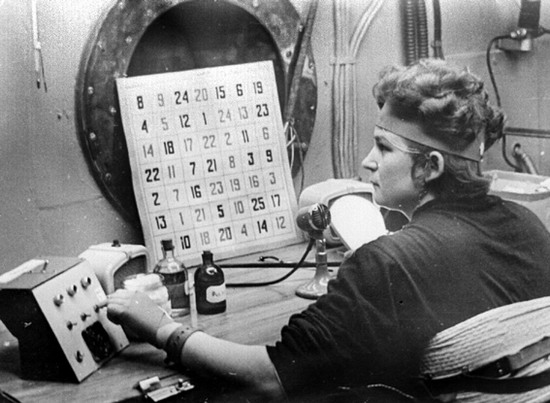 В ОТРЯДЕ КОСМОНАВТОВ
После первых успешных полётов советских космонавтов у Сергея Королёва появилась идея запустить в космос женщину-космонавта.

В начале 1962 года начался поиск претенденток по следующим критериям: «парашютистка, возрастом до 30 лет, ростом до 170 сантиметров и весом до 70 килограммов.»
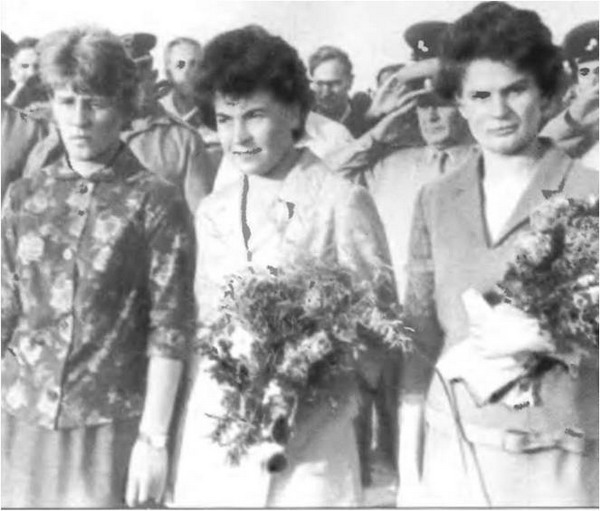 В 2-ой отряд космонавтов Валентина Терешкова была зачислена 12 марта, а 29 ноября 1962 года она сдала выпускные экзамены на «отлично». С 1 декабря 1962 года Терешкова - космонавт 1-го отряда 1-го отдела, младший лейтенант Советской Армии

Во время обучения она проходила тренировки на устойчивость организма к факторам космического полёта. Тренировки включали в себя термокамеру, где надо было находиться в лётном комбинезоне при температуре +70 °C и влажности 30 %, сурдокамеру - изолированное от звуков помещение, где каждая кандидатка должна была провести 10 суток.

Тренировки в невесомости проходили на МиГ-15. При выполнении специальной фигуры высшего пилотажа — параболической горки — внутри самолёта устанавливалась невесомость на 40 секунд, и таких сеансов было 3-4 за полёт. Во время каждого сеанса надо было выполнить очередное задание: написать имя и фамилию, попробовать поесть, поговорить по рации.
Особое внимание уделялось парашютной подготовке, так как космонавт перед самой посадкой катапультировался и приземлялся отдельно на парашюте. Поскольку всегда существовал риск приводнения спускаемого аппарата, проводились и тренировки по парашютным прыжкам в море, в технологическом, то есть не пригнанном по размеру, скафандре.
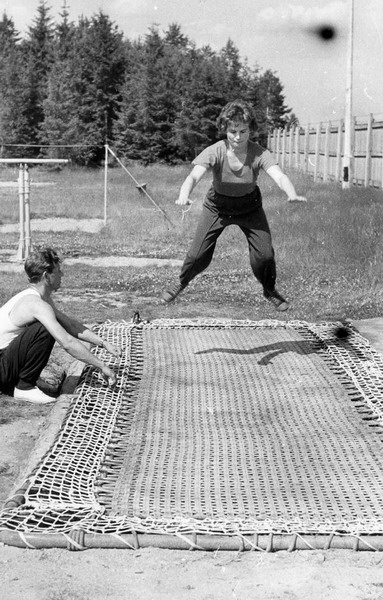 ВЫБОР
Первоначально предполагался одновременный полёт двух женских экипажей, однако в марте 1963 года от этого плана отказались, и стала задача выбора одной из пяти кандидаток.

При выборе Терешковой на роль первой женщины-космонавта кроме успешного прохождения подготовки учитывались и политические моменты: Терешкова была из рабочих, тогда как, например, Пономарёва и Соловьёва — из служащих. Кроме того, отец Терешковой, Владимир, погиб во время Советско-финской войны, когда ей было два года. Плюс ко всему, она уже была секретарем комитета комсомола производственного предприятия

В. И. Ядзовский, отвечавший в тот период за медицинское обеспечение советской космической программы, в своих мемуарах пишет:

«После выполнения программы подготовки и тренировки отобранных женщин — кандидатов в космонавты было проведено их полное медицинское и физиологическое обследование. По результатам медицинского обследования и теоретической подготовленности женщин-кандидатов в космонавты была определена следующая последовательность допуска к космическому полету:

1. Пономарева Валентина;
2. Соловьева Ирина;
3. Кузнецова Татьяна;
4. Сергейчик Жанна;
5. Терешкова Валентина.
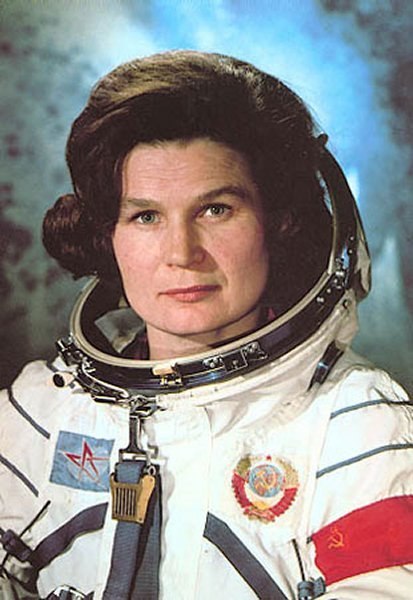 При вмешательстве Никиты Сергеевича Хрущева и молчаливом согласии Сергея Павловича Королева, Мстислава Всеволодовича Келдыша и Николая Петровича Каманина, вопреки заключению врачебной комиссии, космонавтом № 1 среди женщин была определена Валентина Терешкова. Решающую роль при этом сыграло социальное происхождение В.Терешковой. Это, конечно, был не лучший вариант отбора».

Однако выбор был сделан… а Время показало, что он был исключительно правильным!
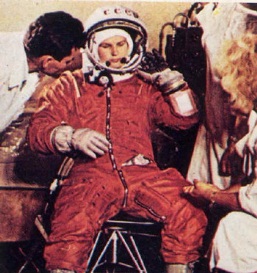 ПОЛЕТ
Первый в мире полёт женщина-космонавт совершила с 16 по 19 июня 1963 года на космическом корабле «Восток-6». Он продолжался 70 часов 50 минут, то есть, без семидесяти минут трое суток. В это время на орбите находился другой корабль – «Восток-5», пилотируемый космонавтом Валерием Федоровичем Быковским. В случае каких-либо непредвиденных обстоятельств это бы ничего не дало, но морально, видимо, помогало Валентине. К тому же Быковский, в связи с задержкой на сутки старта «Востока-6», уже наматывал рекорд длительности пребывания в космосе.
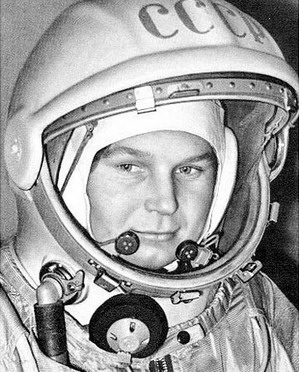 В день своего полёта в космос она сказала родным, что уезжает на соревнования парашютистов (о полёте они узнали из новостей по радио). Её позывной был «Чайка».

Перед стартом она произнесла: «Эй! Небо, сними шляпу!»
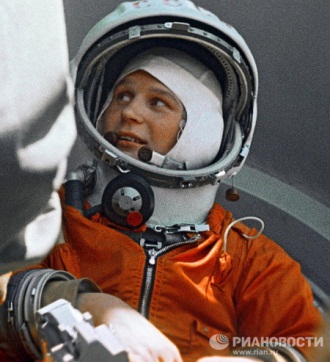 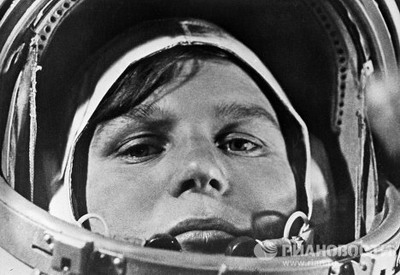 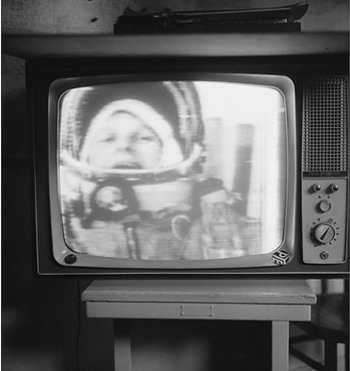 Во время полёта Терешкова не справлялась с заданиями по ориентации корабля.

«В автоматической программе корабля была допущена неточность: он был сориентирован так, что, вместо того чтобы спускаться, напротив, поднимал орбиту. Я не приближалась к Земле, а с каждым витком от нее удалялась», - вспоминала Валентина Терешкова. Об этом она доложила Королеву. Только на второй день в систему заложили новые данные, и орбита стала выправляться. «Сергей Павлович попросил меня об этом не рассказывать. Вот я и хранила тайну десятки лет. А сейчас об этом появились сообщения, так что и я могу говорить свободно».
В силу того, что старт носителя, выводившего Терешкову, был задержан на сутки, а также, очевидно, из-за сильной психоэмоциональной нагрузки при выведении корабля на орбиту, предусмотренный медиками режим полета выдержать не удалось.
Несмотря на тошноту и физический дискомфорт, она выдержала 48 оборотов вокруг Земли и провела почти трое суток в космосе, где вела бортовой журнал и делала фотографии горизонта, которые позже были использованы для обнаружения аэрозольных слоёв в атмосфере.
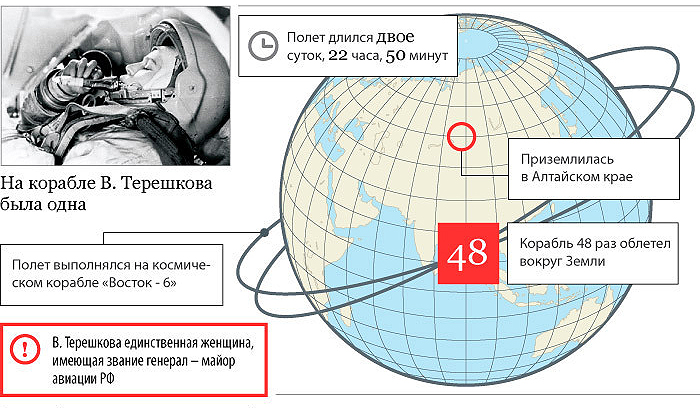 Спускаемый аппарат «Востока-6» благополучно приземлился в Баевском районе Алтайского края, в 620 километрах северо-восточнее Караганды.
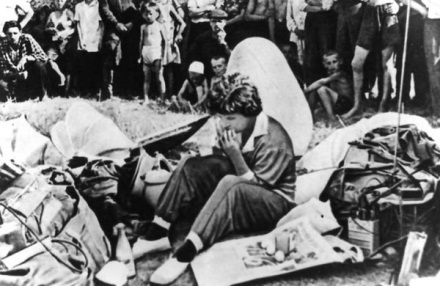 «Когда я катапультировалась, меня охватил тихий ужас, - впервые призналась космонавт спустя 44 года. - Внизу подо мной было озеро. Первая мысль: «Господи, послали одну женщину, и надо же будет ей угодить в воду!» Космонавток учили приводняться. Но хватит ли сил удержаться на воде после выматывающего полета? Повезло - озеро перелетела. У земли сильный ветер, он тянет за собой громадный купол».
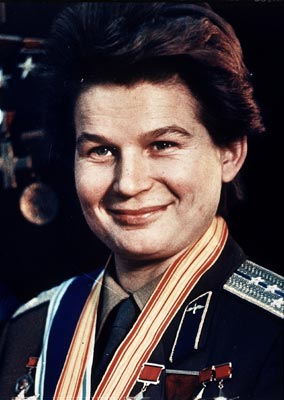 Перед самым стартом 16 июня 1963 года Валентине Терешковой присваивается очередное воинское звание лейтенант. После успешного старта 16-го же июня 1963 года – она капитан Советской Армии и космонавт 3 класса.

Имея первый разряд по парашютному перед стартом, она становится заслуженным мастером спорта СССР 19 июня сразу после приземления.

За успешное осуществление полёта и проявленные при этом мужество и героизм Указом Президиума Верховного Совета СССР от 22 июня 1963 года лётчику-космонавту СССР Валентине Владимировне Терешковой было присвоено звание Героя Советского Союза с вручением ордена Ленина и медали "Золотая Звезда

Её приветствует весь мир, осыпая наградами!
ЖИЗНЬ СРАЗУ ПОСЛЕ ПОДВИГА
Мы провели открытый урок на тему: «50-летие первого полета женщины-космонавта».
Первая часть урока проходила в классе. Мы рассказывали доклад и показывали презентацию.
Вторая часть в библиотеке, где мы подготовили выставку.  Ее посетили множество учеников нашей школы.
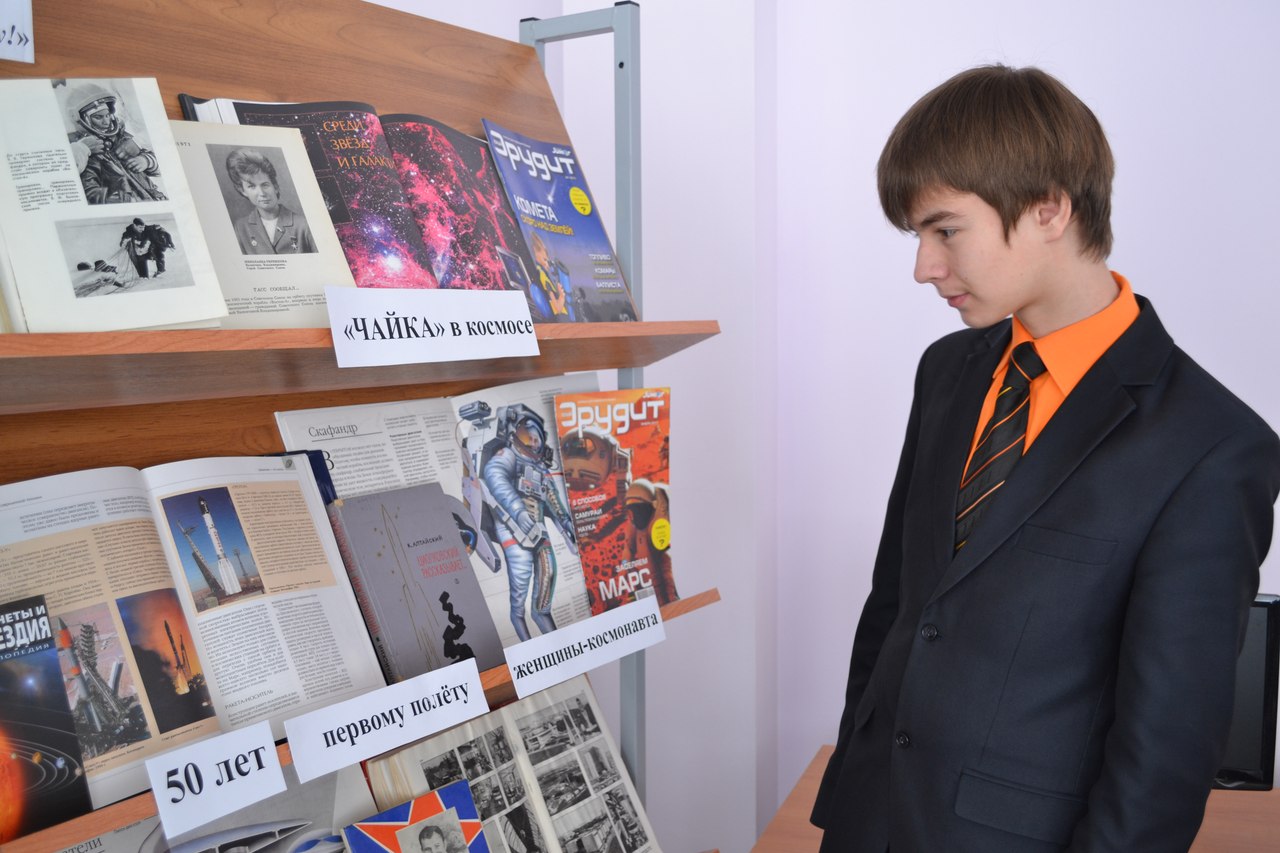 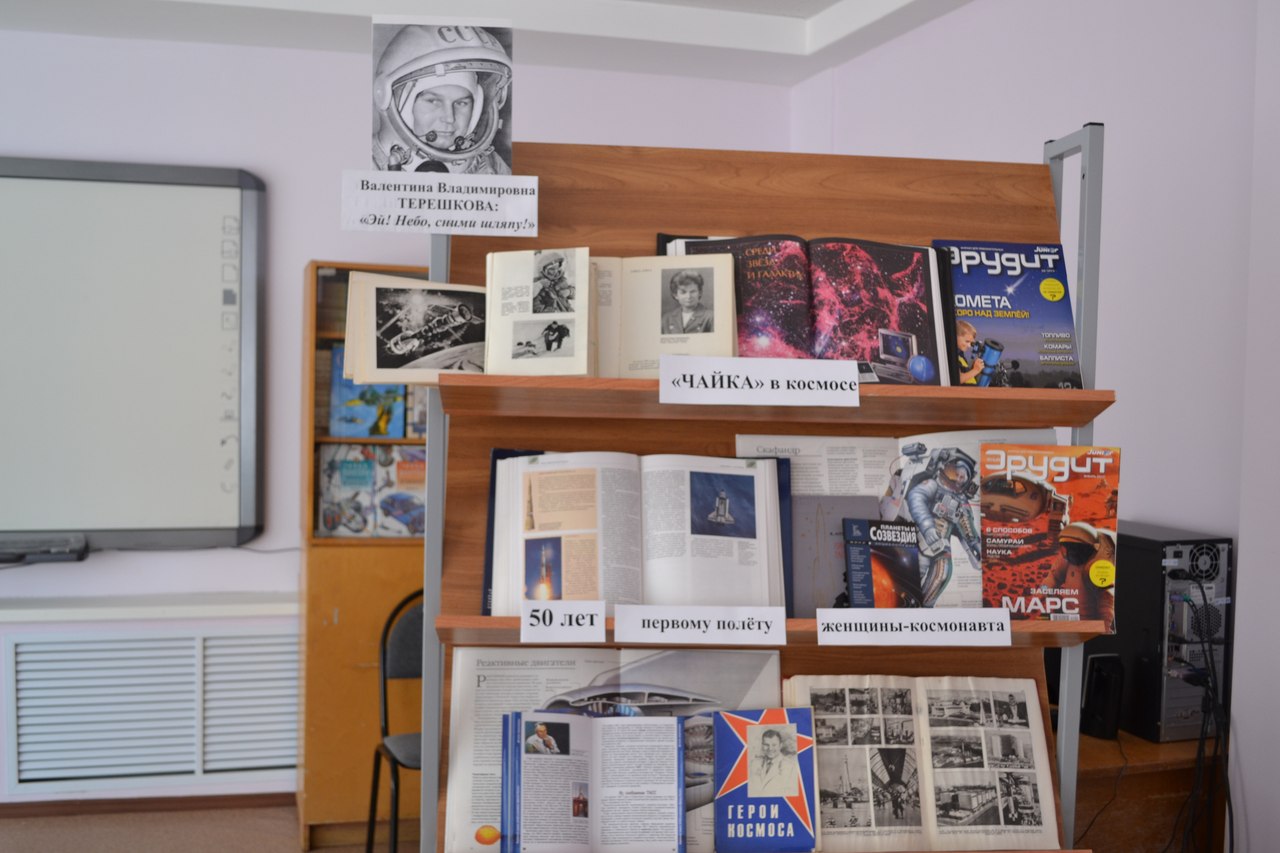 А во такие вопросы хотят задать Валентине Терешковой ученики нашего класса:
1.и как в космосе? красиво?
2.Инопланетян не встречали?
3.Каковы были ваши ощущения после полета?
4.Какое значение имеет в наше время изучение космического пространства?
5.Каковы были ощущения, когда вас встречали люди всего мира?
6.Не испытывали ли вы звездной болезни?
7.Ваше отношение к поведению современной молодёжи? моралям, нравственности?
8.Не пустая ли трата денег и времени эти полеты в космос?)